EVIDENCE-BASED PRACTICES for LITERACY ENRICHMENT
Presented by 
Theresa Slaughter, Literacy Enrichment Coach
21 CCLC Spring Conference 
April, 19 2022
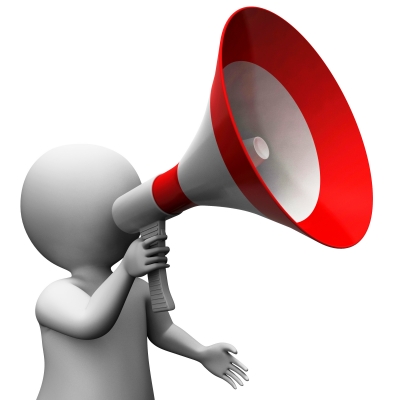 AS YOU JOIN…
In the Chat Box tell us:
Name, Organization, 
Your “go to” Spring/Summer activity.
HOUSE KEEPING
Encourage participation (camera, chat box, discussions) 
Add your name (this makes it more personal and easier to interact)
Utilize the chat box (to connect with others or ask questions)
Need to step away momentarily? Use the toolbar to turn off video/sound
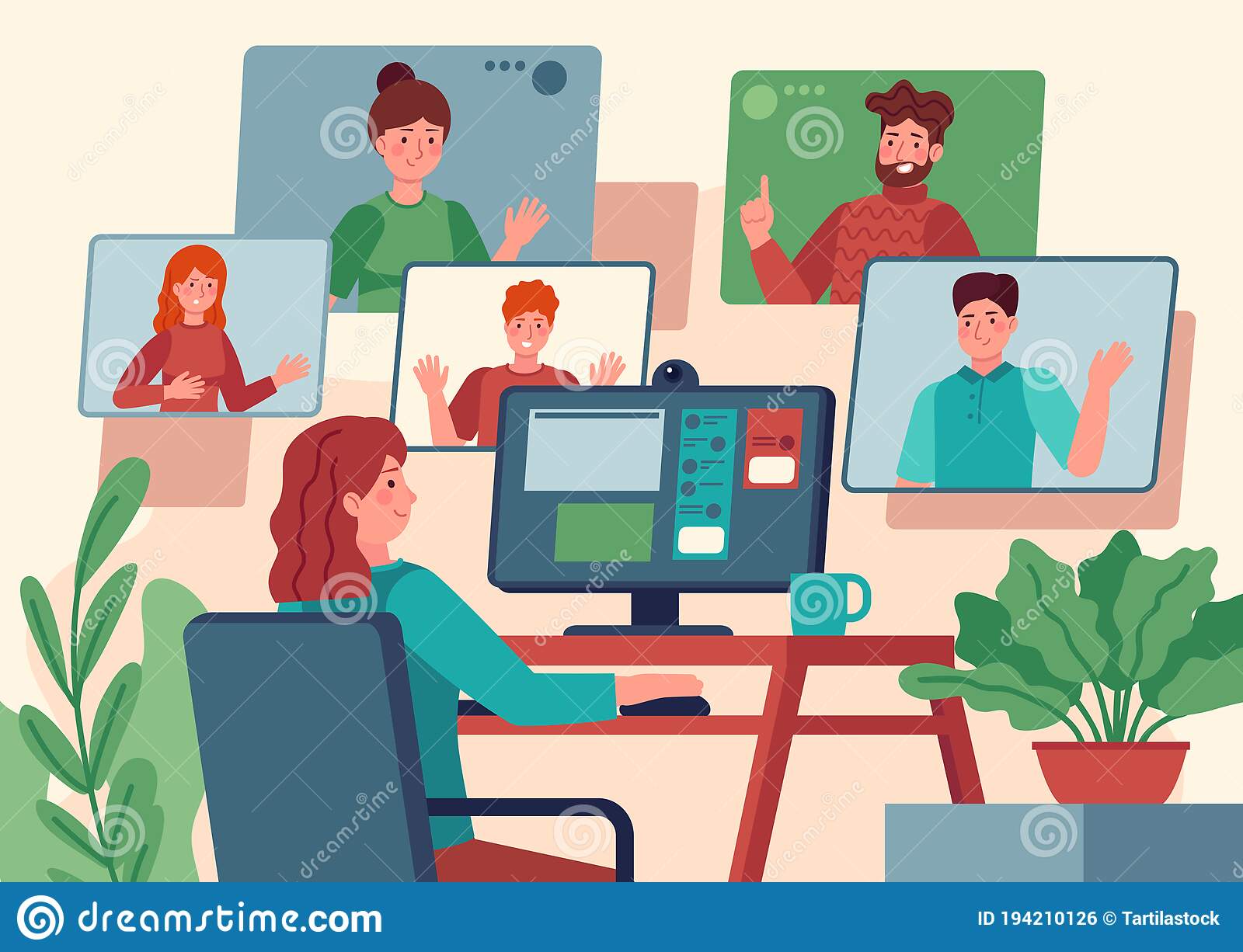 AGENDA
Evidence Based Practices (EBP)-- definition and benefits
Ways of Implementation-- embedded instruction, checking for understanding, group work-- activities of how this could look within programming
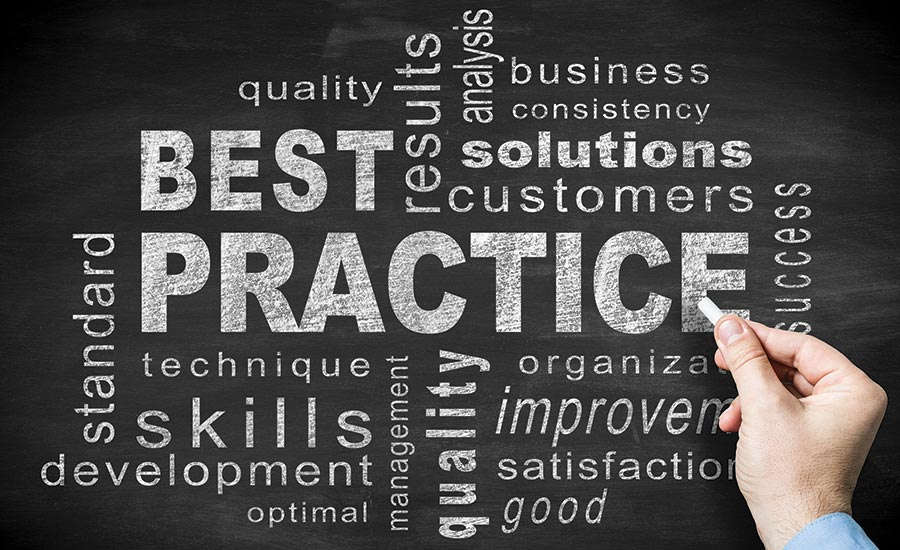 EVIDENCE-BASED PRACTICES(EBP)
What is Evidence-Based Practices? -- supported by extensive scientific research (systematic approach); bridging gap research-practice; creating a high-quality standard-- works on a large scale  improve student outcomes-- practices can be used on various “disciplines” 
Benefits of Evidence-Based Practice-- priority of setting goals; increased accountability -- invested time  maximum growth and progress-- high-level of support from ALL stakeholders
Various ways to incorporate practices within afterschool programming-- Embedded Instruction-- Group Work (Cooperative Learning)-- Checking for Understanding (Comprehensive Questioning)
EVIDENCE-BASEDPRACTICES
Embedded Instruction -- intentionally planned learning opportunities that are inserted in program routines and activities.   - clear and precise ______ (focus/goals/objectives/purpose)-- incorporate learning content between and among subject areas
Offers high-quality programming and activities, creates connection and meaning, yields to higher youth engagement 
Connection activities involving reading, writing, and/or discussion (guided)
Embedded Instructionplanned and intentional inserted in program routines and activities
Reading - The Little Red Fort (K-5)
STEM - Fort Challenge 
Community Service Activity (5)
SEL/Reading – Friends (K-2; 3-5)
Art -- Friendship Wreath   Palm – picture of self  Thumb – favorite superhero  (3) things that make you “unique;” (3) things you like to do; favorite (food and color); favorite (music, movie, book)
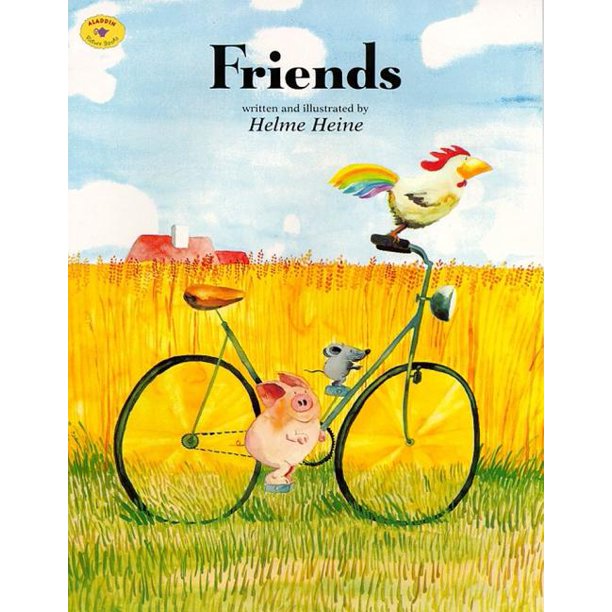 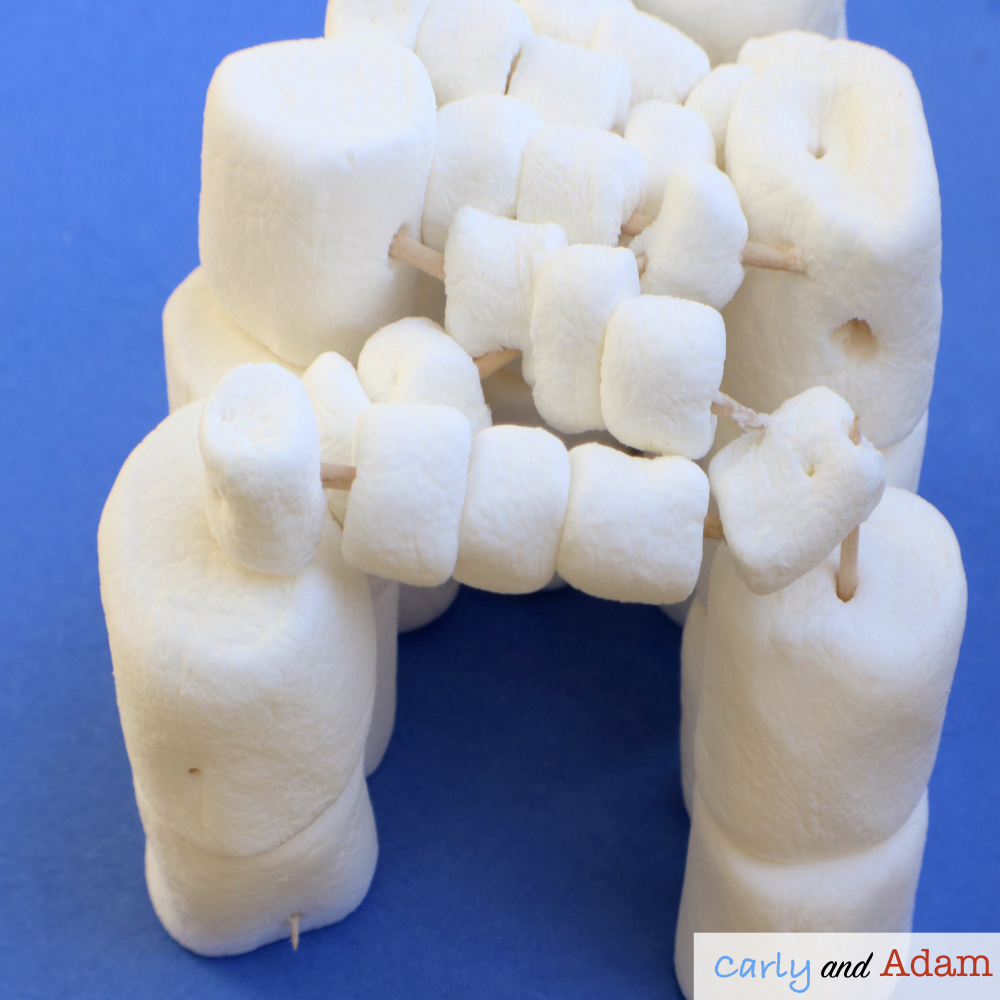 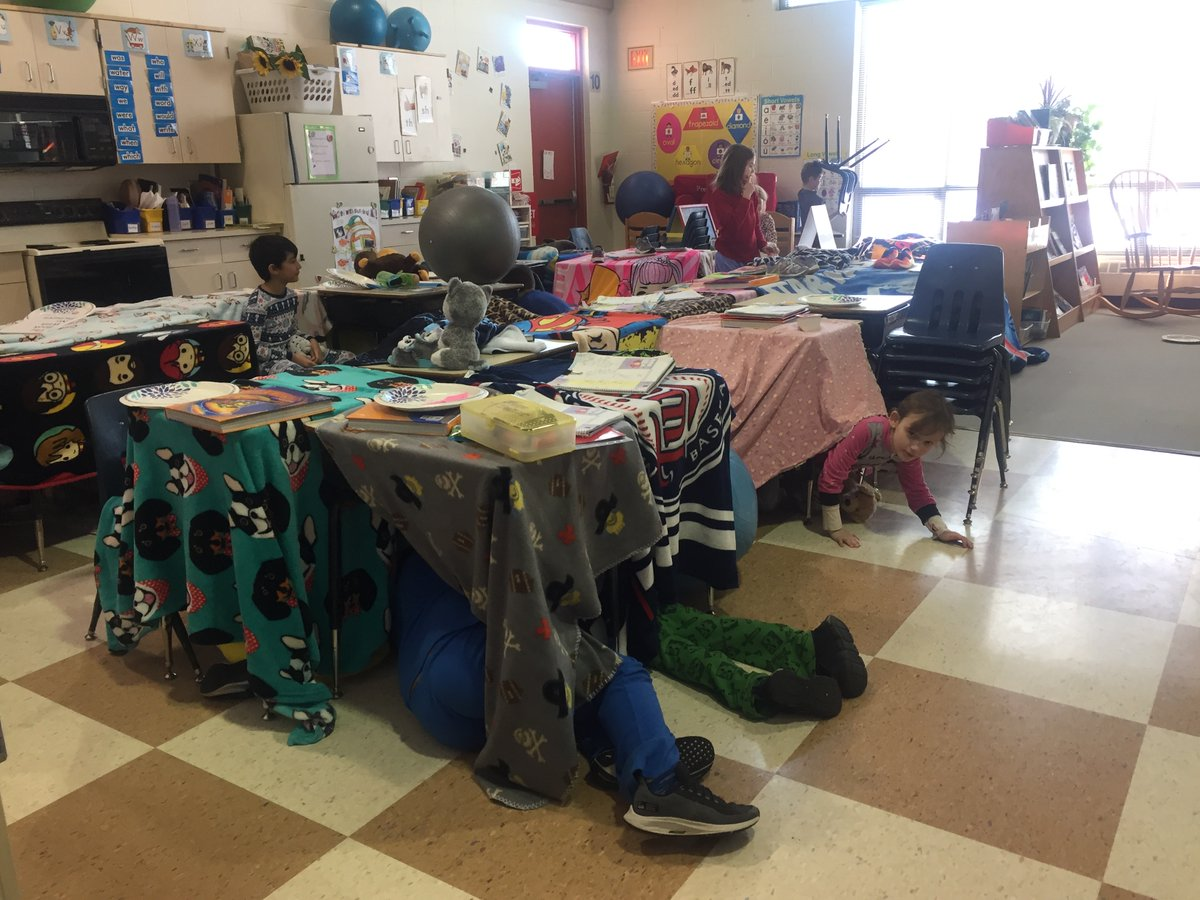 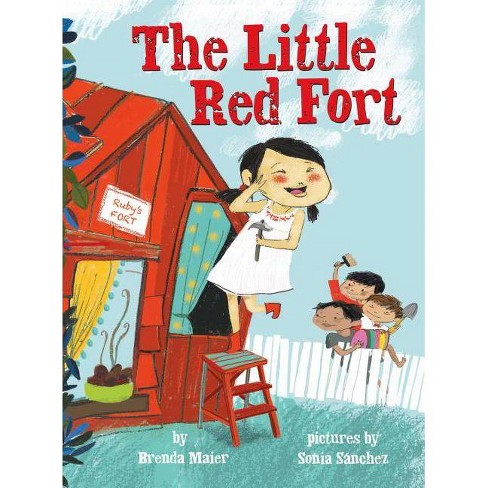 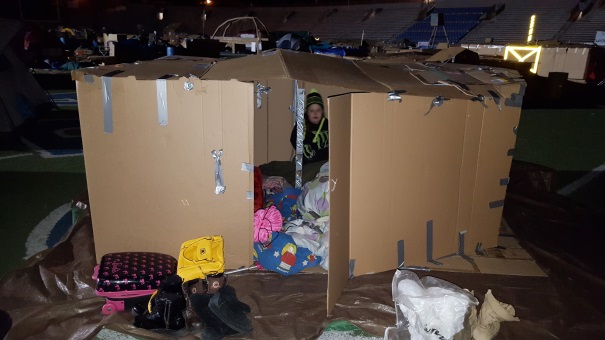 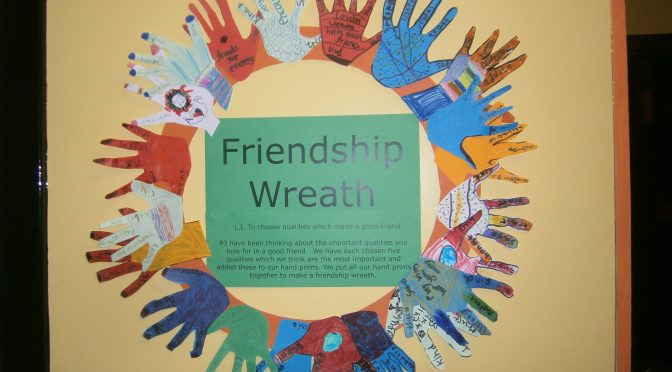 EVIDENCE-BASEDPRACTICES
Group Work (Cooperative Learning)-- highly intentional, task oriented activities-- partners and/or small groups-- assigned roles/responsibilities
Encourages active learning, problem solving, practice of SEL competencies
Mini-projects/activities; connection activities in reading, writing, and/or discussion
Group Workhighly intentional, task oriented activities
Egg Drop - Using the materials provided, design a device to keep an egg from breaking when dropped from a high place. 
Materials: variety 
Assigned Roles: material getter, record/time keeper, spokesperson, etc.
Literature (Reading) Circles – reading and discussion a shared book over an extended period of time; assigned instructional roles-- For example, discussion director, recorder/time keeper, presenter, etc. -- may be accompanied with mini-activities and/or projects
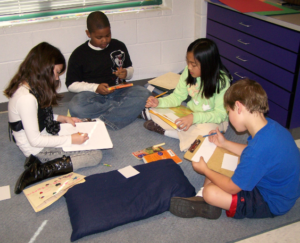 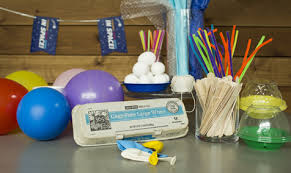 EVIDENCE-BASEDPRACTICES
Checking for Understanding (Comprehensive Questioning)-- a process allowing for review of learned knowledge and/or skills-- reflective questioning and/or reading questions
Helps us to gauge understanding…before moving on; let’s us know if we’ve met our purpose; guides instruction (“refine, improve, and strengthen”)
Discussions (guided), writing assignment, connection activities-- observational interactions
Pete the Cat and Cool Cat BoogieBy James Dean
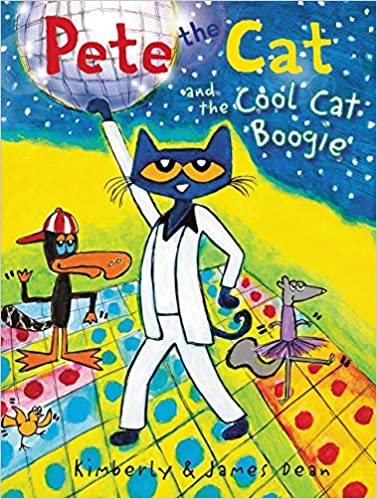 Read Aloud, checking for understanding-- What do you think this story is about?-- How do think Pete felt when he wasn’t able to get the dance moves? Is there a time that you ever felt that way?-- Who told Pete to just be himself? Why do you think they said that?
CONNECTION activity -- individually create your own dance move-- work w/a partner or small group, create a dance routine
CHECKING FOR UNDERSTANDING
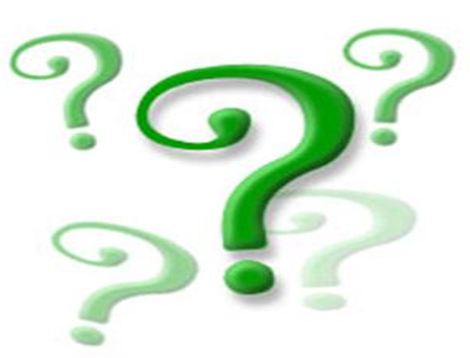 -> What is Evidence-Based Practices?-> List and explain in your own words, 2 ways of implementation.
WORKS CITED
Aperture Education. “Evidence-based” vs “research-based:” Understanding the differences. (2022). Retrieved from  https://apertureed.com/evidence-based-vs-research-based-understanding-differences/ 
Diery, A., Vogel, F., Knogler,M., and Seidel, T. (02 June 2020). Evidence-based practice in higher education: Teachers’ educators attitudes, challenges, and uses. https://doi.org/10.3389/feduc.2020.00062
Killian, S. (2021). Top 10 evidence-based teaching strategies for those who care about student results. University of Nebraska-Lincoln Newsroom. Retrieved from https://newsroom.unl.edu/announce/csmce/5272/29630 
Special Education Resource Project. (2022). What are evidence based practices? Vanderbilt University. https://my.vanderbilt.edu/spedteacherresources/what-are-evidence-based-practices/ 
The IRIS Center Peabody College Vanderbilt University. (2021). What is an evidence based practice or program (EBP)? https://iris.peabody.vanderbilt.edu/module/ebp_01/cresource/q1/p01/#content